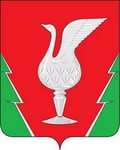 МУНИЦИПАЛЬНОЕ ОБРАЗОВАНИЕ ПОСЕЛОК КРАСНОЕ ЭХО
ПРОЕКТ БЮДЖЕТА МУНИЦИПАЛЬНОГО ОБРАЗОВАНИЯ ПОСЕЛОК КРАСНОЕ ЭХО (СЕЛЬСКОЕ ПОСЕЛЕНИЕ) НА 2020 ГОД  И  ПЛАНОВЫЙ ПЕРИОД 2021-2022 ГОДОВ
Основные направления
Бюджетной и налоговой
политики Красноэховского
сельского поселения
на 2020-2022 годы
(постановление от
30.08.2019г. № 80)
Бюджетное послание 
Президента РФ от
20 февраля 2019 года
«О бюджетной политике
в 2020-2022 годах»
Основа формирования проекта
бюджета Красноэховского сельского
поселения на 2020-2022 годы
Муниципальные
Программы 
Красноэховского
сельского
поселения
Прогноз социально-
экономического развития
Красноэховского сельского
поселения
Проект бюджета на 2020 год и плановый период 2021 и 2022 годов 
направлен на решение следующих ключевых задач:
обеспечение устойчивости и сбалансированности бюджетной системы
в целях гарантированного исполнения действующих и принимаемых
расходных обязательств
повышение эффективности бюджетной политики, в том числе за счет
роста эффективности бюджетных расходов
соответствие финансовых возможностей поселения ключевым
направлениям развития
Повышение роли бюджетной политики для поддержки 
экономического роста
Повышение прозрачности и открытости бюджетного процесса
Основные параметры проекта бюджета МО п.Красное Эхо (сельское поселение) на 2020 год и плановый период 2021 и 2022 годов
Структура налоговых доходов бюджета МО п. Красное Эхо (сельское поселение) в 2020 году
Динамика собственных доходов бюджета МО п. Красное Эхо (сельское поселение)
Млн. руб.
ДИНАМИКА ДОХОДОВ БЮДЖЕТА МУНИЦИПАЛЬНОГО ОБРАЗОВАНИЯ ПОСЕЛОК КРАСНОЕ ЭХО (СЕЛЬСКОЕ ПОСЕЛЕНИЕ) В 2020-2022Г.Г.
Объем налоговых и неналоговых доходов бюджета МО п. Красное Эхо (сельское поселение) в 2020 году составит 7038,0 тыс. рублей
Налог на доходы физических лиц – 1931,0
Государственная пошлина–50,0
Налоги на имущество – 4959,0
Неналоговые доходы – 158,0
Динамика безвозмездных поступлений в бюджет МО п. Красное Эхо (сельское поселение)
Млн. руб.
Структура расходов бюджета Красноэховского  сельского поселения в 2020 году – 17149,1 тыс. рублей
Динамика расходов бюджета муниципального образования поселок Красное Эхо (сельское поселение) на реализацию областных и муниципальных целевых программ
69,5%
Структура расходов бюджета МО п. Красное Эхо (сельское поселение) на социально-культурную сферу в 2020 году
Динамика расходов бюджета МО п. Красное Эхо (сельское поселение)на культуру, кинематографию
49,6
Культура и кинематография
Общий объем расходов по отрасли культура на 2020 год – 4810,0тыс. рублей
Финансовое обеспечение выполнения муниципального задания
– 4810,0 тыс. рублей.
Расходы бюджета поселения в сфере культуры позволят оказать
следующий объем муниципальных услуг.
Услуги развлекательного характера- 500 мероприятий;
Услуги социально-культурного и просветительского характера – 102 
мероприятия;
Создание условий для занятия любительским художественным
творчеством – 10 мероприятий.